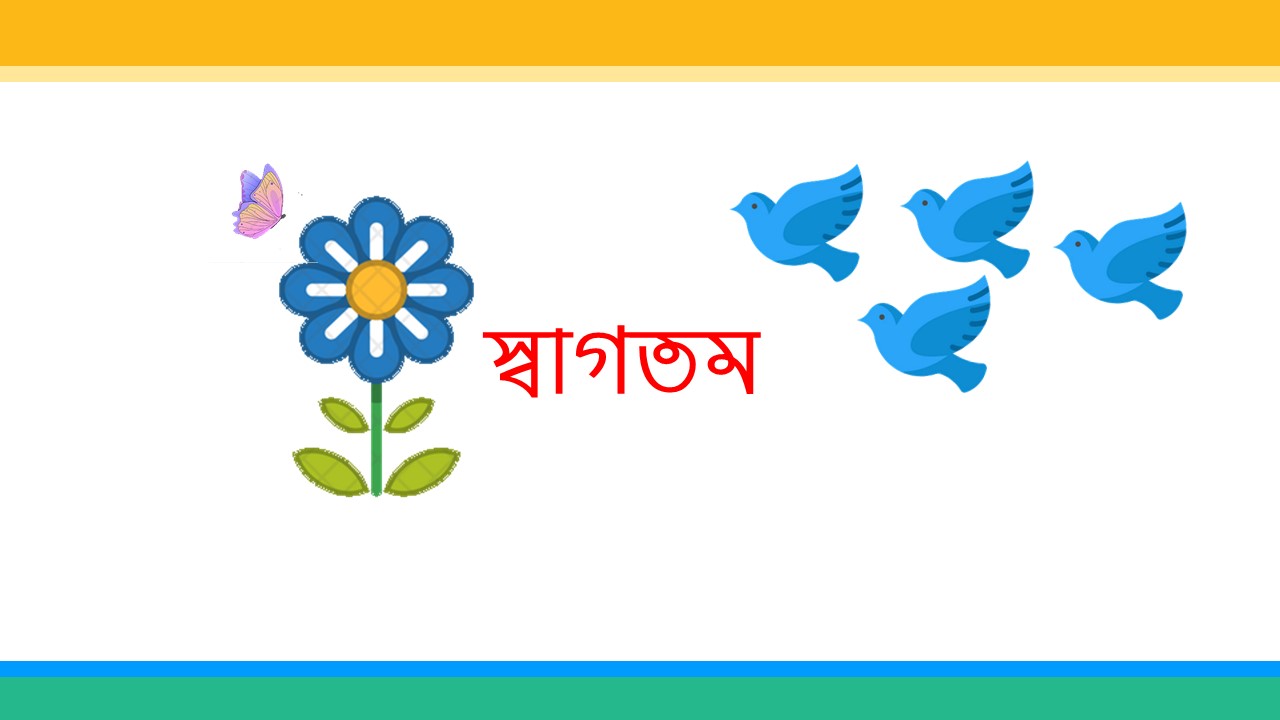 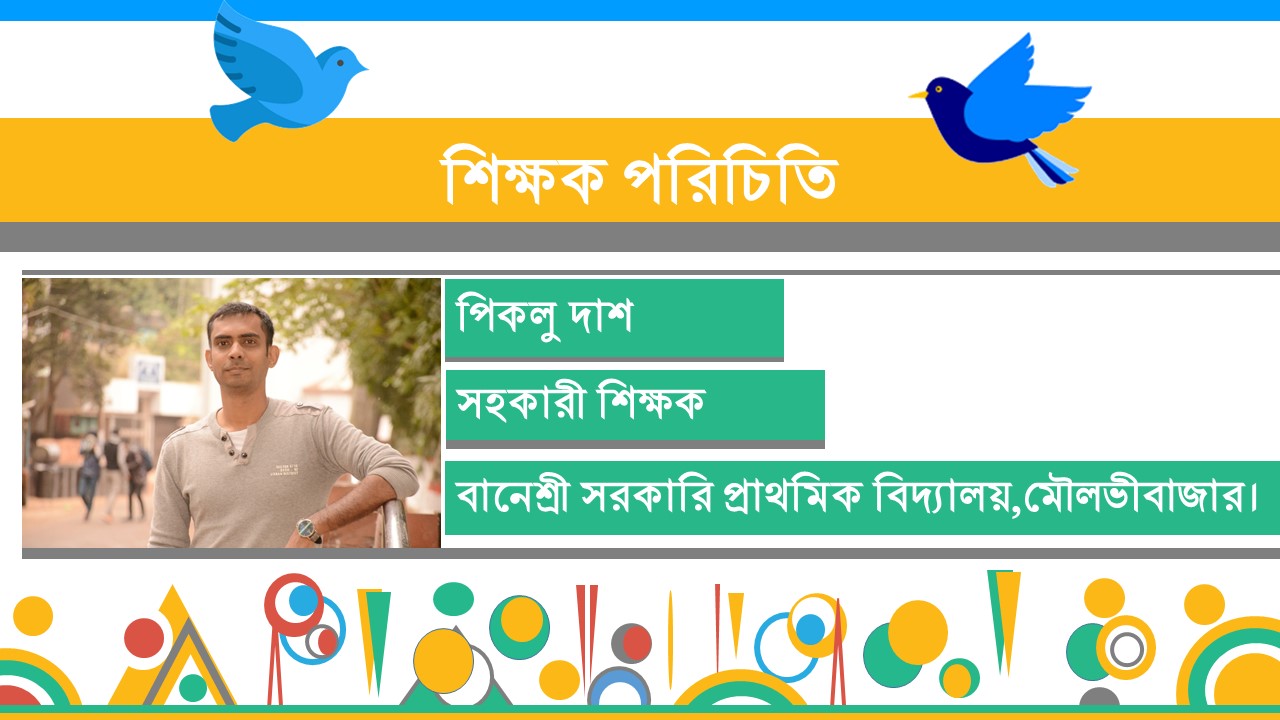 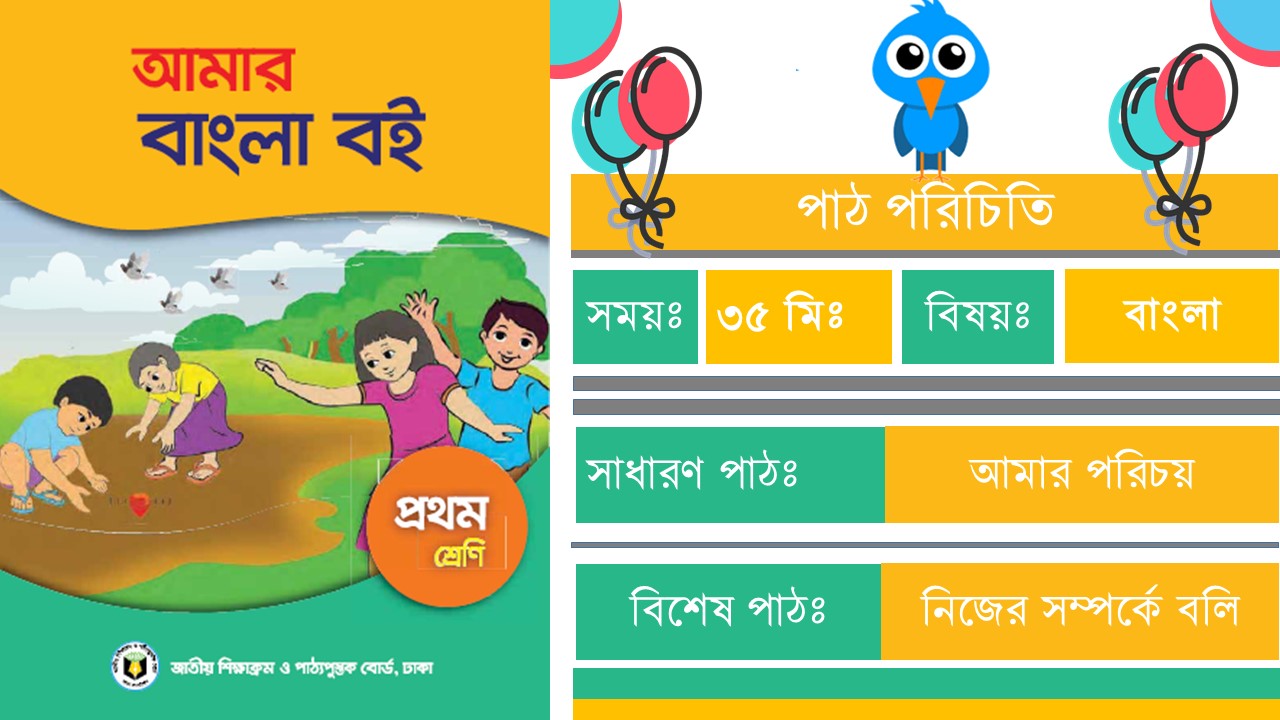 স্বরবর্ণ
অ আ
শিখনফল
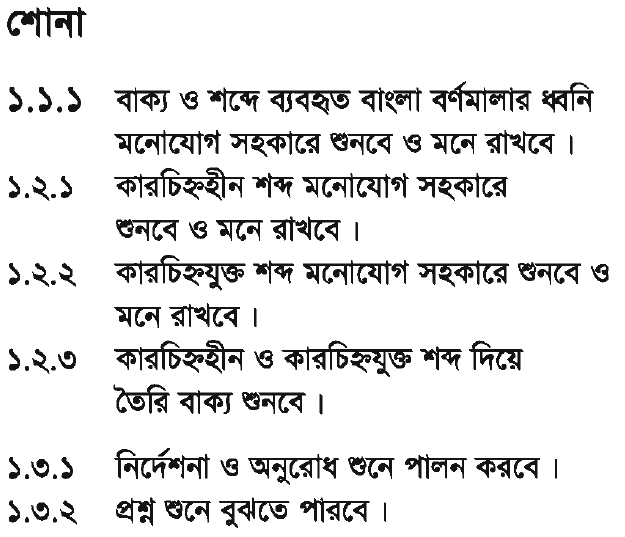 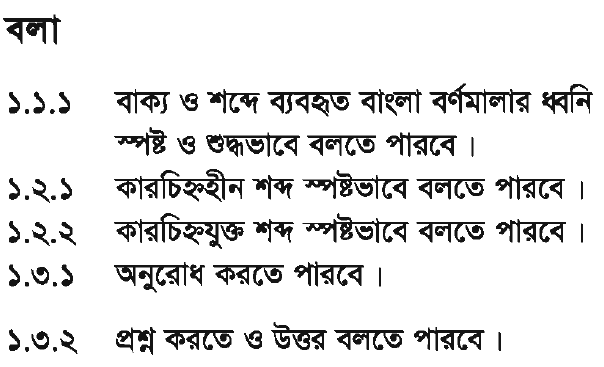 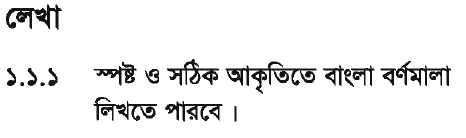 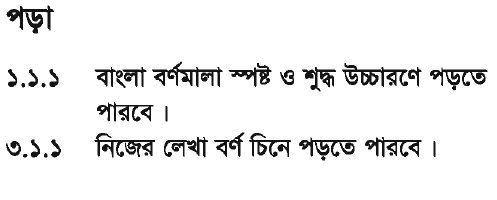 উপকরণ
পাঠ্যবই,শিক্ষক সহায়িকা,শিক্ষক নির্দেশিকা,ব্লাক বোর্ড
শিখন শেখানো কার্যাবলী
কুশল বিনিময়ের মাধ্যমে অনূকুল পরিবেশ সৃষ্টি
আবেগ তৈরি
পূর্বজ্ঞান যাচাই
অ
আ
ছবিতে কী কী বর্ণ আছে।
অ দিয়ে কয়েকটি শব্দ বল।
আ দিয়ে কয়েকটি শব্দ বল।
উপস্থাপন
অ
আ
প্রথমে শিক্ষার্থীরা শুনবে
শিক্ষকের সাথে শিক্ষার্থীরা পড়বে
শিক্ষার্থীরা  বর্ণ ২টি লিখবে
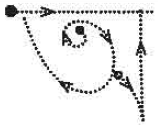 আমরা এখন অ বর্ণ টি লিখব।
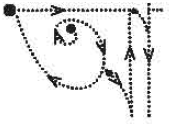 আমরা এখন আ বর্ণ টি লিখব।
দল-১
দল-২
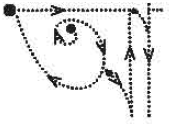 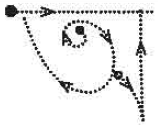 বোর্ডে অ বর্ণ লিখি
বোর্ডে আ বর্ণ লিখি
সারসংক্ষেপ আলোচনা
ছোট ছোট প্রশ্নের মাধ্যমে মুল্যায়ন করে নেবো।
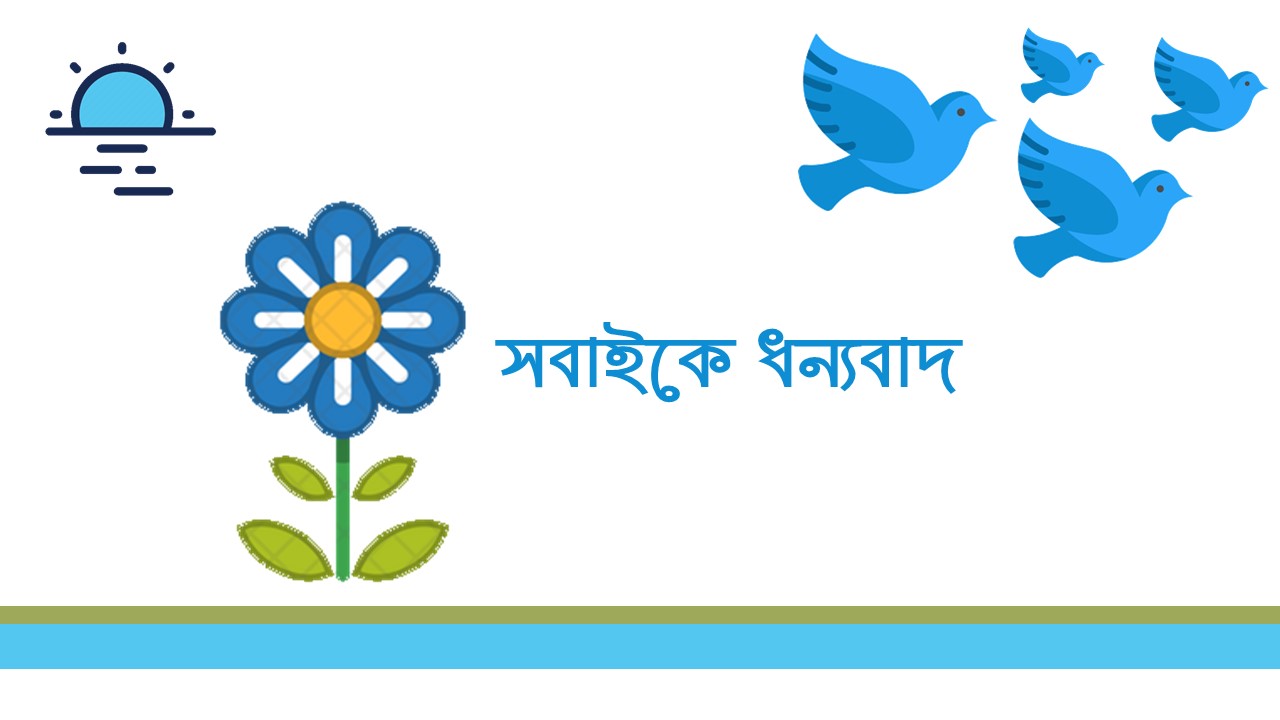